Ready-to-go Lesson Slides
Year 2
Time
Lesson 6
Sum1
I can order times from longest to shortest, or shortest to longest
I can compare durations of time taken by specific events
I can use efficient ways to work out durations of time
Starter: 
Which of these lasted the longest time? How do you know?
Alice started reading her book at 5 past 4 and finished at 10 to 5.
Riley helped to bake a cake. He started at half past 3 and finished at 20 past 4.
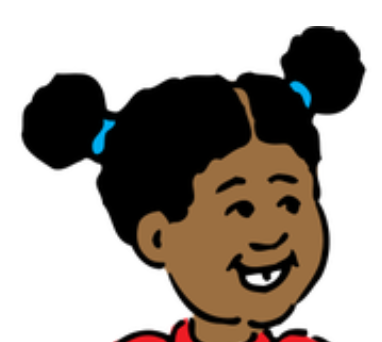 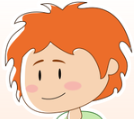 I can order times from longest to shortest, or shortest to longest
I can compare durations of time taken by specific events
I can use efficient ways to work out durations of time
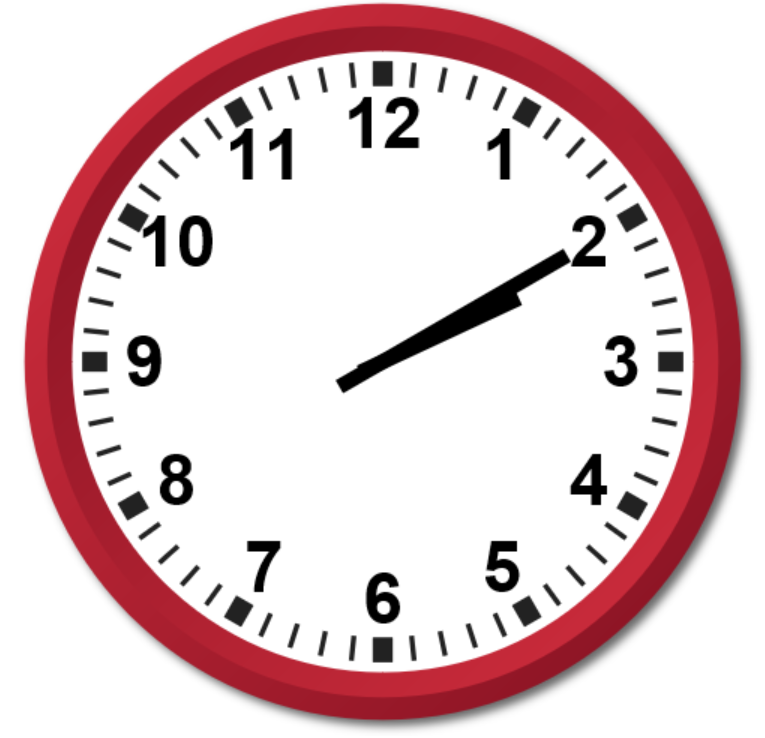 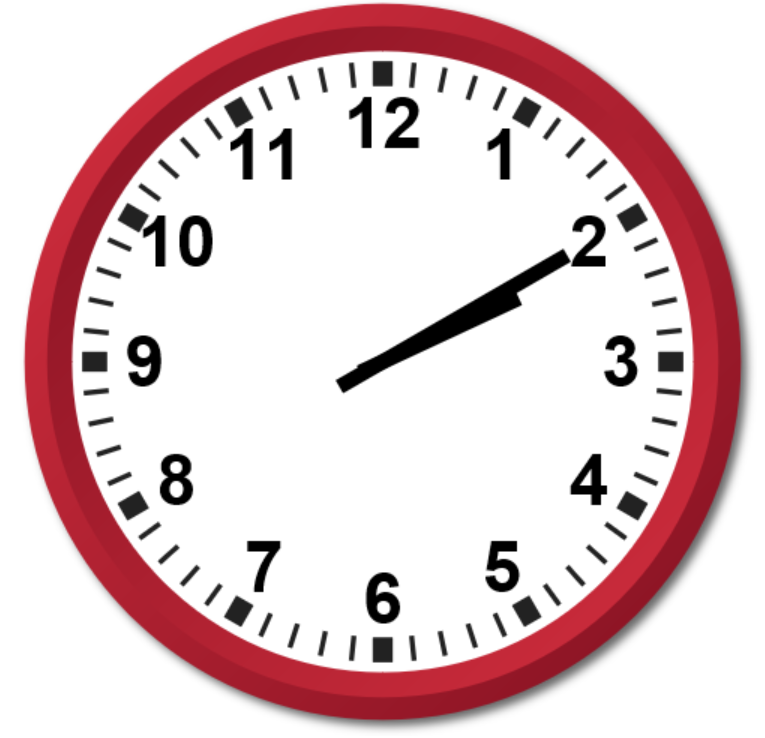 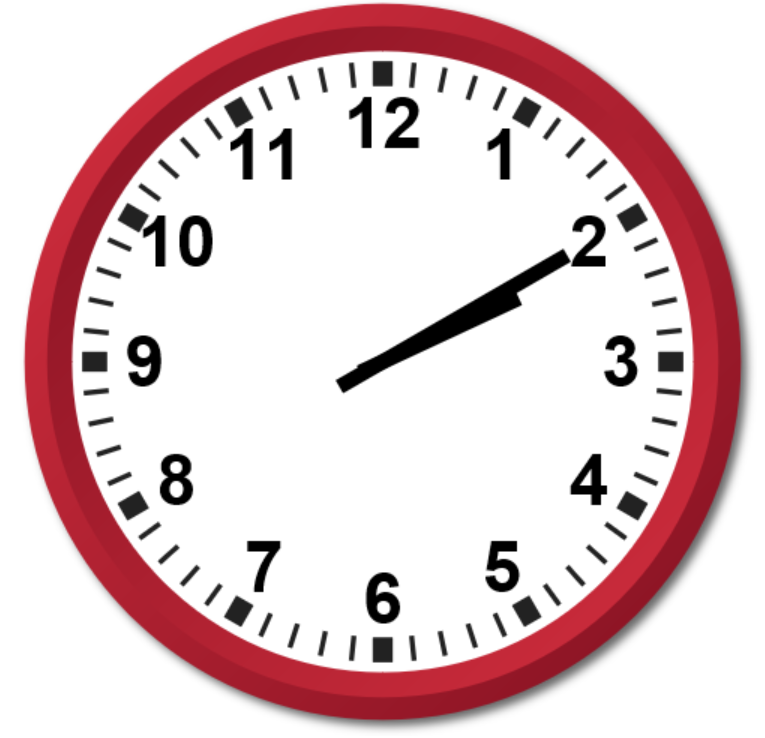 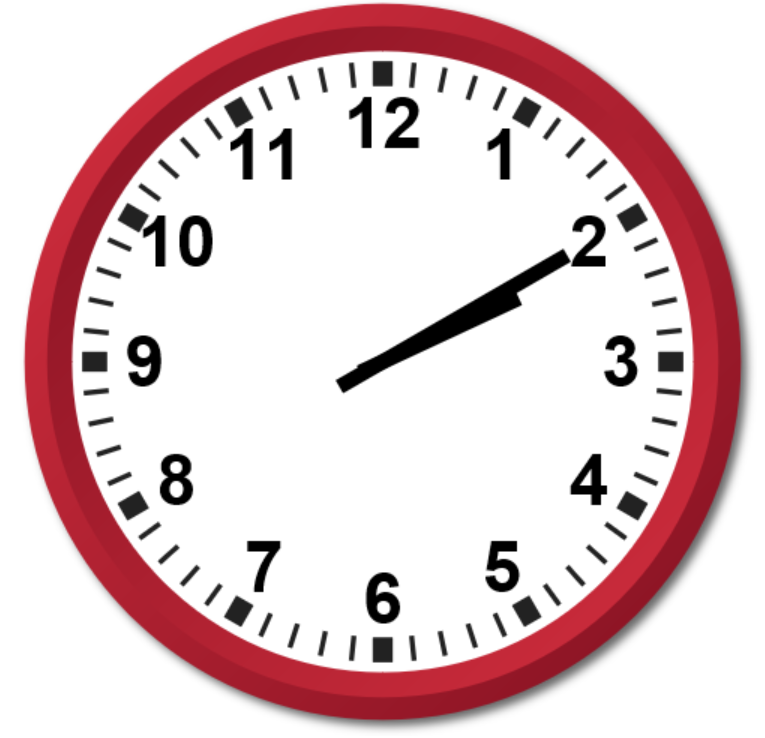 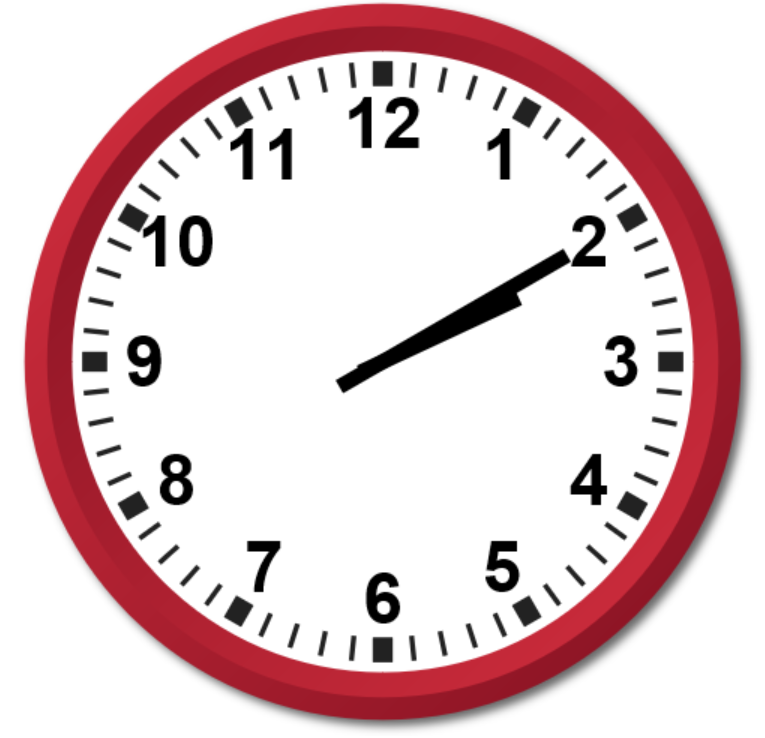 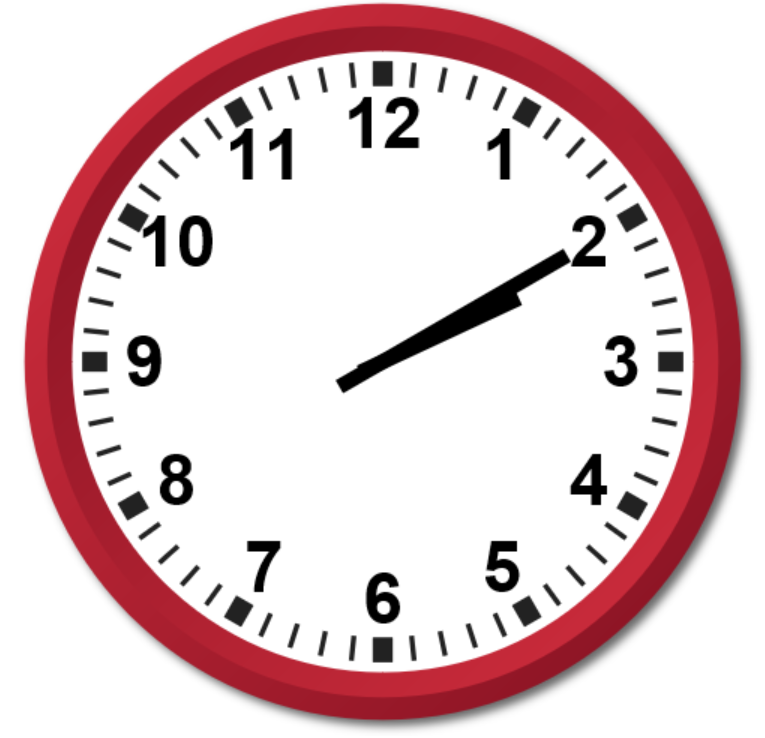 Starter: 
Which of these lasted the longest time? How do you know?
Alice started reading her book at 5 past 4 and finished at 10 to 5.
Riley helped to bake a cake. He started at half past 3 and finished at 20 past 4.
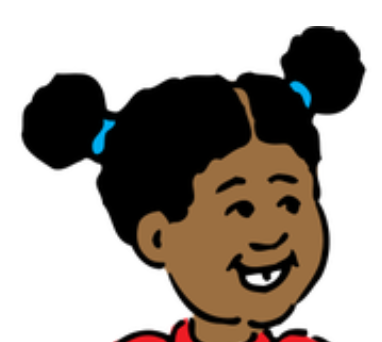 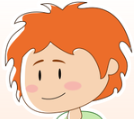 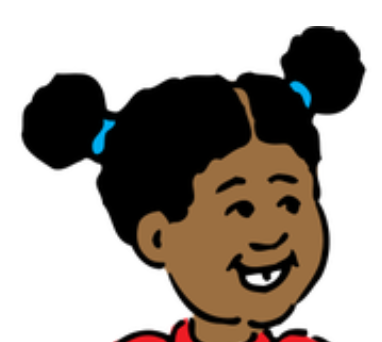 Alice spent 45 minutes 
reading her book.

Riley spent 50 minutes 
helping to make a cake.

So, Riley’s activity lasted 
5 minutes longer.
start
duration
end
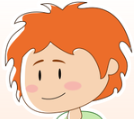 Talking Time:
Here are six different time labels.
Can you put a loop around the label that shows the longest time?
2 hours
25 minutes
30 minutes
three quarters of an hour
55 minutes
quarter of an hour
Talking Time:
Here are six different time labels.
Can you put a loop around the label that shows the longest time?
2 hours is the same as 120 minutes.
2 hours
30 minutes
25 minutes
three quarters of an hour
55 minutes
quarter of an hour
Talking Time:
Here are six different time labels.
Can you put a loop around the label that shows the shortest time?
How did you make your choice?
2 hours
25 minutes
30 minutes
three quarters of an hour
55 minutes
quarter of an hour
Talking Time:
Here are six different time labels.
Can you put a loop around the label that shows the shortest time?
How did you make your choice?
2 hours
25 minutes
30 minutes
three quarters of an hour
55 minutes
quarter of an hour
Quarter of an hour is the same as 15 minutes.
Activity 1:
Can you put these six times in order on the track?
Start with the longest time first and end with the shortest time at the end.
2 hours
25 minutes
30 minutes
three quarters of an hour
55 minutes
quarter of an hour
the longest time
the shortest time
Can you put these six times in order on the track?
Start with the longest time first and end with the shortest time at the end.
Activity 1:
three quarters of an hour
2 hours
55 minutes
30 minutes
25 minutes
quarter of an hour
the longest time
the shortest time
Extension:
If I ordered these times from shortest to longest, which of them would be the third longest?
Can you explain your thinking?
Talking Time:
Can you use the table to complete the stem sentence below?
Can you explain how you know?
_________________ is the longest television show.
Talking Time:
Can you use the table to complete the stem sentence below?
Can you explain how you know?
Strictly Go Dancing is the longest television show.
Strictly Go Dancing lasts 55 minutes.
Focus on Football lasts 35 minutes.
Animal Babies lasts 50 minutes.
Talking Time:
Can you use the table to complete the stem sentence below?
Can you explain how you know?
________________ is the shortest television quiz show.
Talking Time:
Can you use the table to complete the stem sentence below?
Can you explain how you know?
No Score Wins! is the shortest television quiz show.
No Score Wins! lasts 40 minutes.
The Chasers lasts 50 minutes.
Dropping Point lasts 55 minutes.
Talking Time:
Alena, Ava and Jenson all have a Saturday morning lesson.
Can you use the table to put their activities in order?
Can you start with the shortest lesson?
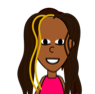 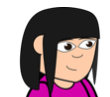 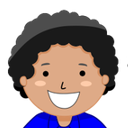 _______’s _____________ lesson is the shortest activity.
_______’s _____________ lesson is longer, but
_______’s _____________ lesson is the longest activity.
Talking Time:
Alena, Ava and Jenson all have a Saturday morning lesson.
Can you use the table to put their activities in order?
Can you start with the shortest lesson?
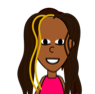 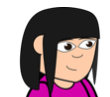 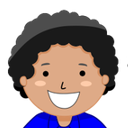 Ava’s swimming lesson is the shortest activity.
Jenson’s trampolining lesson is longer, but
Alena’s guitar lesson is the longest activity.
Activity 2:
Evie has one hour for lunch.
Her school has some playground activities that the children can try.
Does Evie have time to eat her lunch and to try all the activities?
Can you explain why?
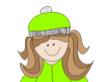 Activity 2:
Evie has one hour for lunch.
Her school has some playground activities that the children can try.
Does Evie have time to eat her lunch and to try all the activities?
Can you explain why?
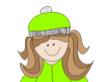 Evie does not have time to complete all five activities in the table.
15 + 10 + 12 + 15 + 22 = 74 minutes.
There are only 60 minutes in one hour.
Talking Time:
Which teacher takes the longest time to drive to work?
How do you know?
I set off from home at ten past 7.
I arrive at school at quarter to 8.
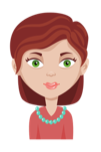 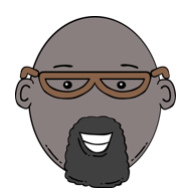 I set off from home at quarter past 7.
I arrive at school at five to 8.
Mrs. Stokes
Mr. Johnson
Talking Time:
Which teacher takes the longest time to drive to work?
How do you know?
I set off from home at ten past 7.
I arrive at school at quarter to 8.
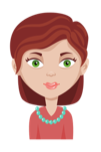 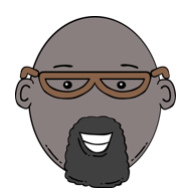 I set off from home at quarter past 7.
I arrive at school at five to 8.
Mrs. Stokes
Mr. Johnson
It takes Mrs. Stokes 35 minutes to drive to school.
It takes Mr. Johnson 40 minutes to drive to school.
Mr. Johnson’s journey is 5 minutes longer.
Talking Time:
Which bus takes the shortest time to travel from the village to the city centre?
Can you explain your thinking?
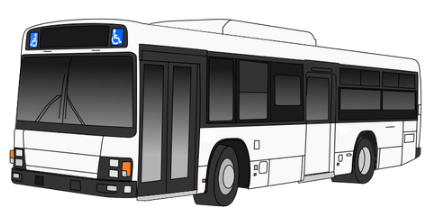 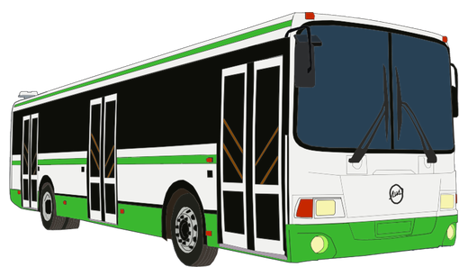 This bus leaves the village at five to 9.
It arrives in the city centre at ten to 10.
This bus leaves the village at quarter past 9.
It arrives in the city centre at five past 10.
Talking Time:
Which bus takes the shortest time to travel from the village to the city centre?
Can you explain your thinking?
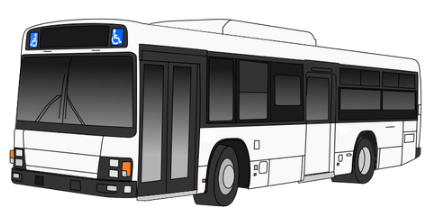 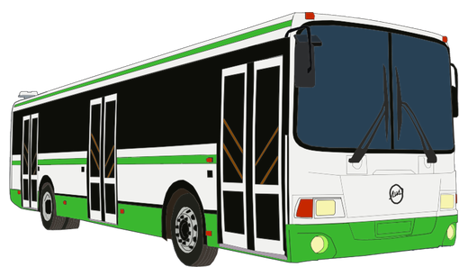 This bus leaves the village at five to 9.
It arrives in the city centre at ten to 10.
This bus leaves the village at quarter past 9.
It arrives in the city centre at five past 10.
This bus takes 55 minutes to travel
into the city centre.
This bus only takes 50 minutes to travel
into the city centre.
So, this bus takes the shortest time.
It is 5 minutes quicker.
Talking Time:
Mrs. Stokes buys a coffee and decides to drink it in the café.
Mr. Johnson also buys a coffee and chooses to drink it in the café.
Who drank their coffee in the shortest time? How do you know?
I started to drink my coffee at twenty past 5.
I finished drinking it at twenty to 6.
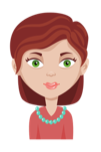 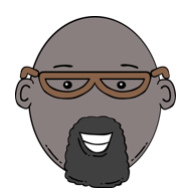 I started to drink my coffee at quarter past 5.
I finished drinking it at twenty-five to 6.
Mrs. Stokes
Mr. Johnson
Talking Time:
Mrs. Stokes buys a coffee and decides to drink it in the café.
Mr. Johnson also buys a coffee and chooses to drink it in the café.
Who drank their coffee in the shortest time? How do you know?
I started to drink my coffee at twenty past 5.
I finished drinking it at twenty to 6.
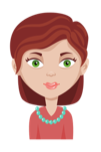 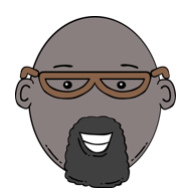 I started to drink my coffee at quarter past 5.
I finished drinking it at twenty-five to 6.
Mrs. Stokes
Both Mrs. Stokes and 
Mr. Johnson take 20 minutes
to drink their coffees. So, they both
take the same amount of time.
Mr. Johnson
Activity 3:
These clocks show the start and end times of the television programme Come and Eat With Us.
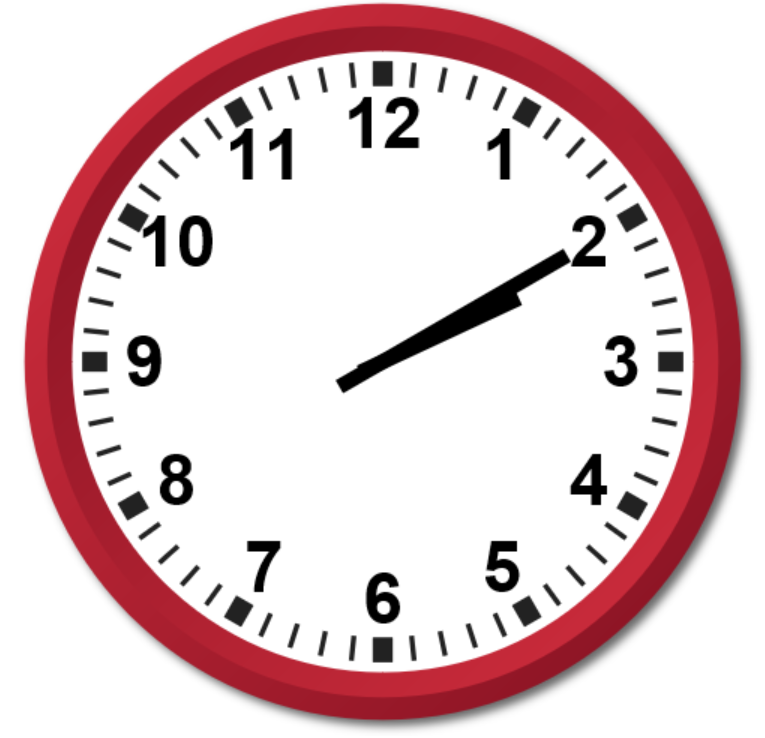 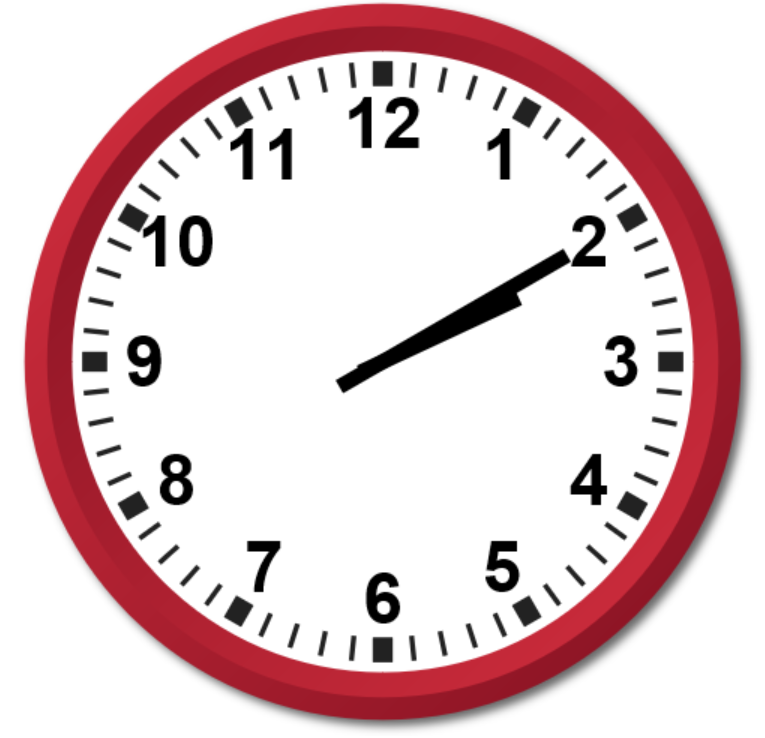 end time
start time
The television programme I Have Been Framed starts at half past 3 and ends at twenty-five past 4. 

Do you agree with 
Ollie? Why?
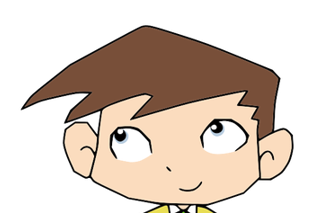 I Have Been Framed is the longest television programme, because it ends later than Come and Eat With Us.
Activity 3:
These clocks show the start and end times of the television programme Come and Eat With Us.
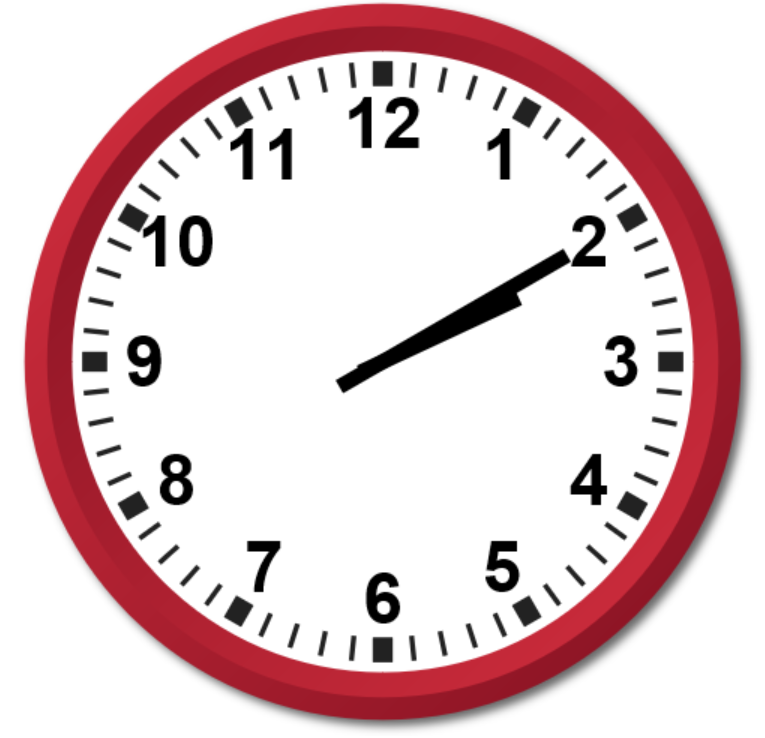 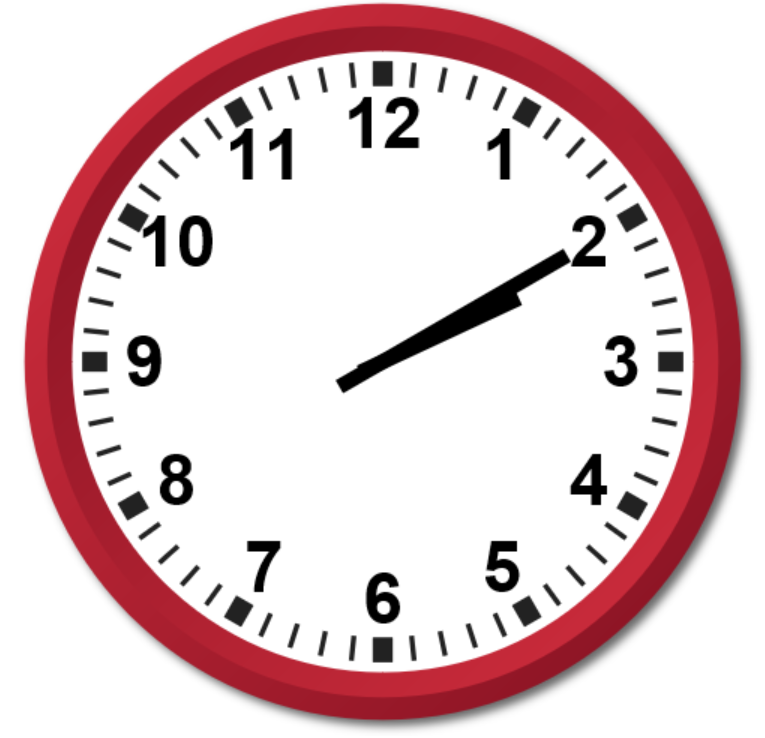 end time
start time
The television programme I Have Been Framed starts at half past 3 and ends at twenty-five past 4. 

Do you agree with 
Ollie? Why?
I do not agree with
Ollie. Both television
programmes last 55 minutes.
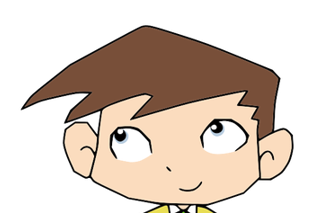 I Have Been Framed is the longest television programme, because it ends later than Come and Eat With Us.
I can order times from longest to shortest, or shortest to longest
I can compare durations of time taken by specific events
I can use efficient ways to work out durations of time
Evaluation:
Can you put these four time labels in order?
Is this possible? Can you explain why?
Three-quarters of an hour
45 minutes
30 minutes add 15 minutes
15 minutes less than an hour
I can order times from longest to shortest, or shortest to longest
I can compare durations of time taken by specific events
I can use efficient ways to work out durations of time
Evaluation:
Can you put these four time labels in order?
Is this possible? Can you explain why?
Three-quarters of an hour
45 minutes
30 minutes add 15 minutes
15 minutes less than an hour
You cannot put these in order because they are all the same amounts of time.
They all equal 45 minutes.
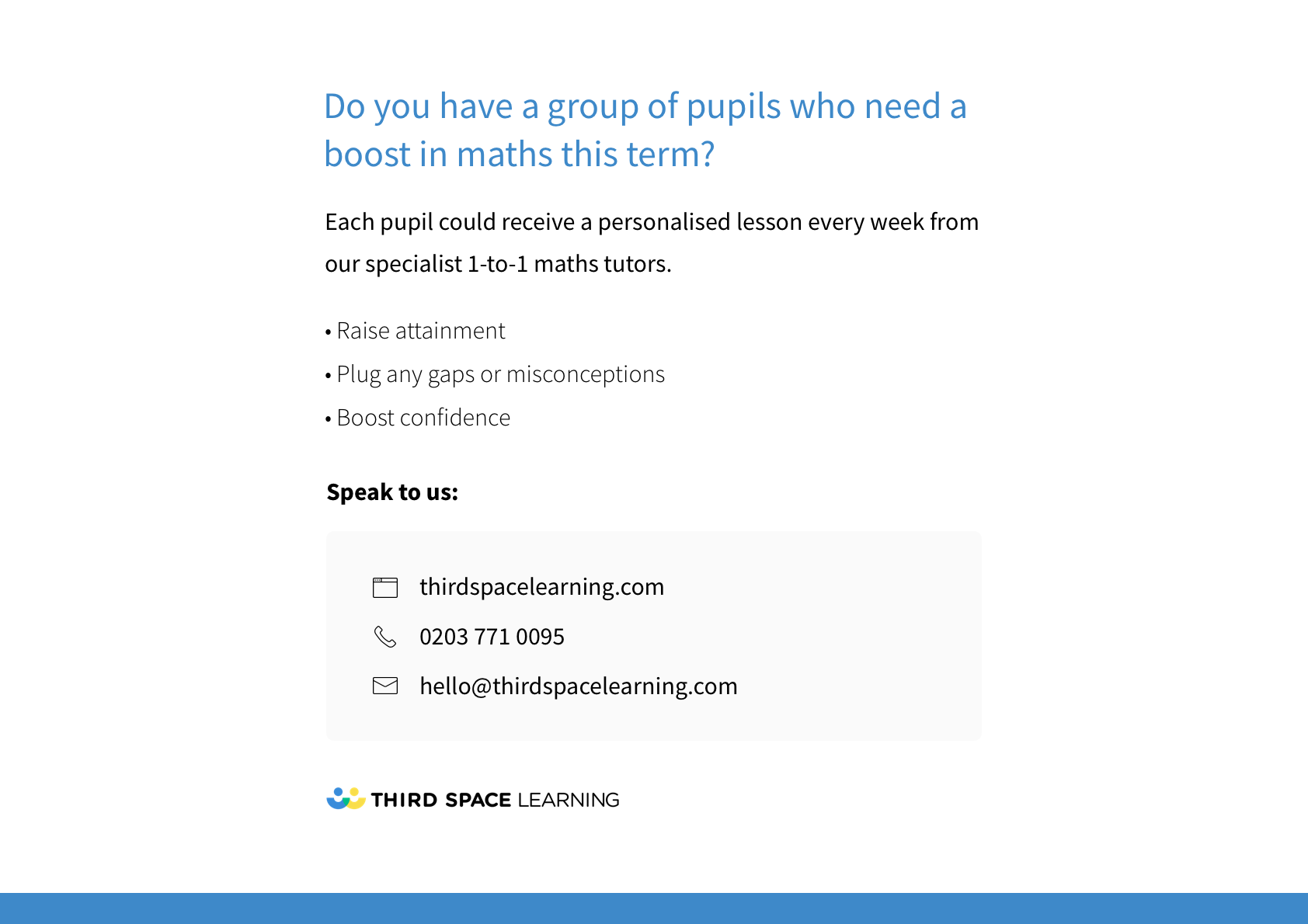